Сергей Александрович ЕСЕНИН
(1895-1925)
Детство и юность
Родился в с. Константиново (Рязанская губерния)


Духовная литература
Народная поэзия
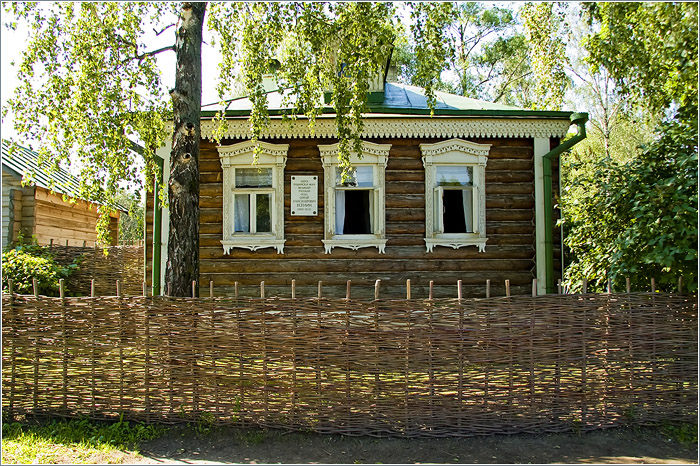 Дореволюционное творчество
1914 – первые публикации в московских журналах
1915 – знакомство с А. Блоком, С. Городецким, Н. Клюевым
1916 – первый сборник „Радуница“
Знакомство с Александром Блоком
Основные темы и образы поэзии
Родина – центральный образ на всех этапах творчества
Природа
Деревня
Любовь
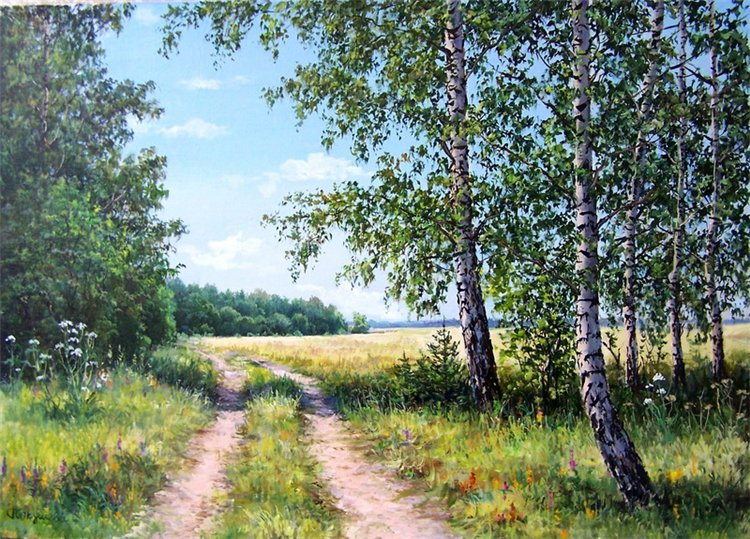 Петербург
Служба в царской армии, знакомство с царской семьёй
Поэмы «Преображение», «Октоих», «Инония»
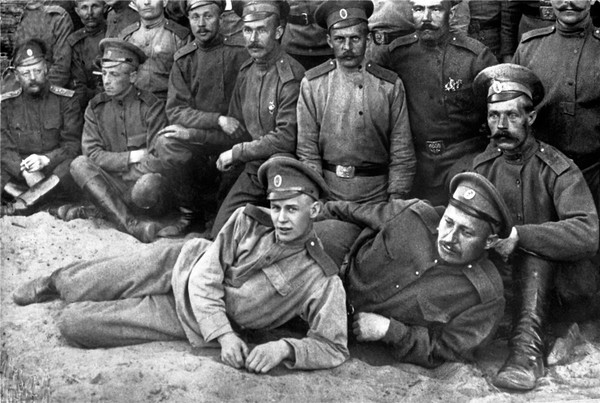 С. Есенин и революция
Принял революцию с надеждой на перемены
Описывает противостояние города и деревни –
 „Конь стальной победил коня живого…“
Духовный кризис, разочарование в революции
„Последний поэт деревни“
Поэмы „Пугачёв“, „Исповедь хулигана“
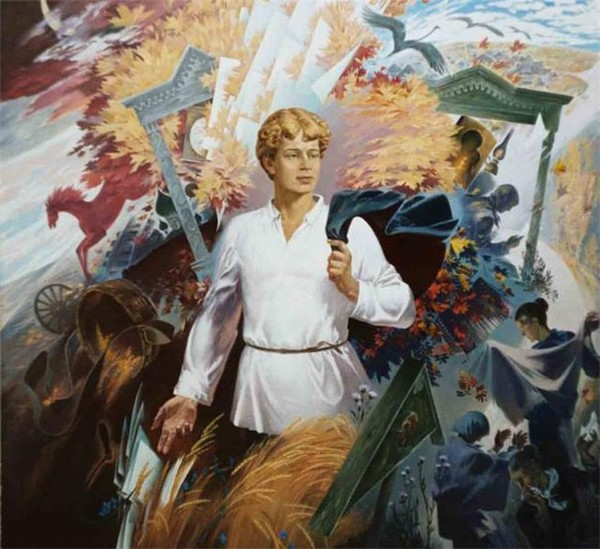 1921 – 1923 гг.
Знакомство и свадьба с Айседорой Дункан
Поездки за границу
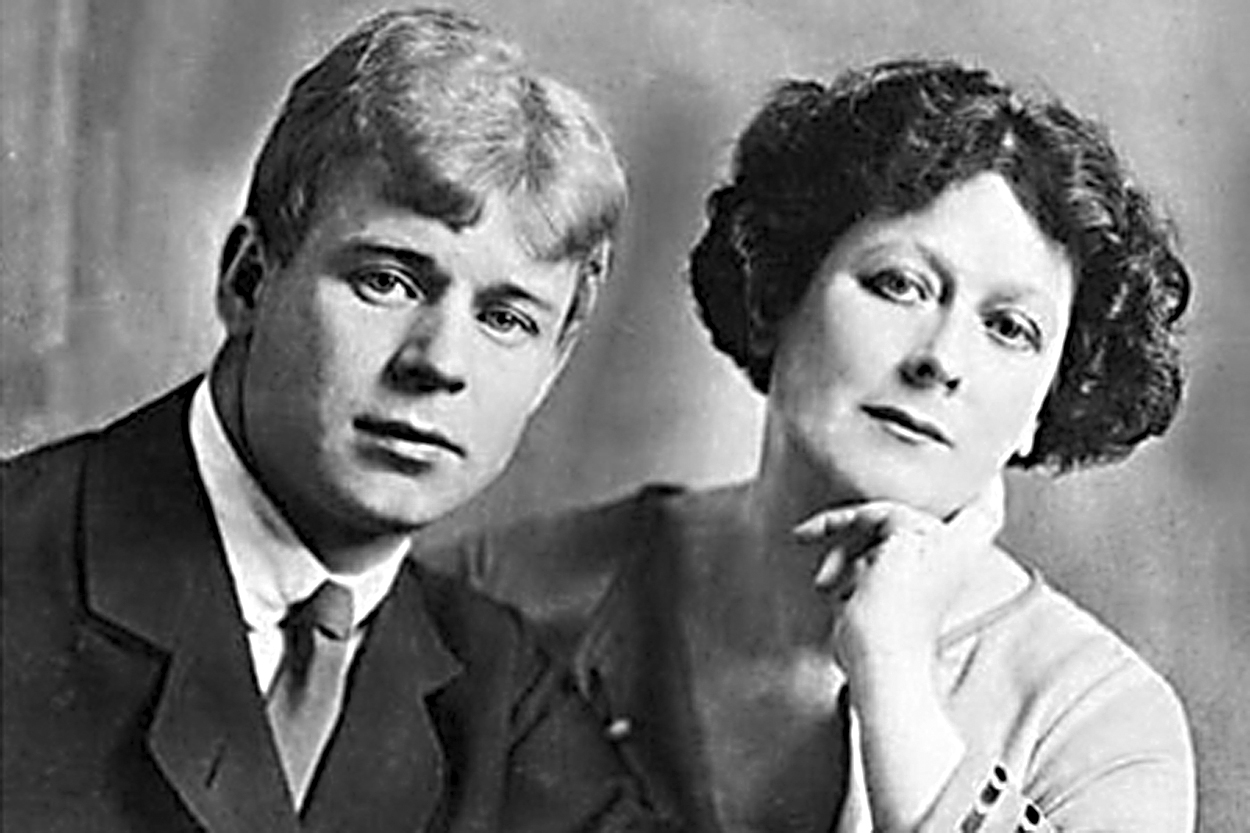 „Вернулся я в родимый дом“
Произведения о России:
„Русь уходящая“
„Русь советская“ 
„Возвращение на родину“
Поэма „Анна Снегина“
Цикл „Любовь хулигана“
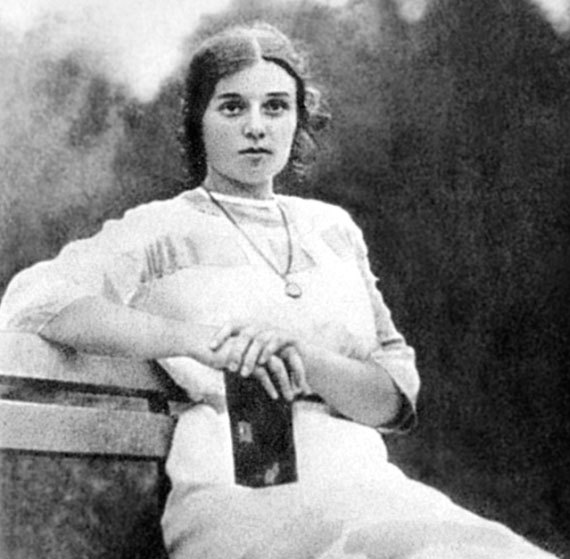 Августа Миклашевская
1924 - 1925
Цикл „Персидские мотивы“
„Баллада о 26“
Цикла „Москва кабацкая“
Поэма „Чёрный человек“
„Мне осталась одна забава:
Пальцы в рот — и веселый свист.
Прокатилась дурная слава,
Что похабник я и скандалист.

Ах! какая смешная потеря!
Много в жизни смешных потерь.
Стыдно мне, что я в бога верил.
Горько мне, что не верю теперь…“
Основные мотивы творчества :(1924 - 1925)
- одиночество,
	- тоска,
	- обречённость,
	- переосмысление прошлого,
	- подведение итогов.
Основные произведения (1924 - 1925)
„Отговорила роща золотая…“
„Письмо к матери“
„Письмо к женщине“
„Цветы мне говорят Прощай“
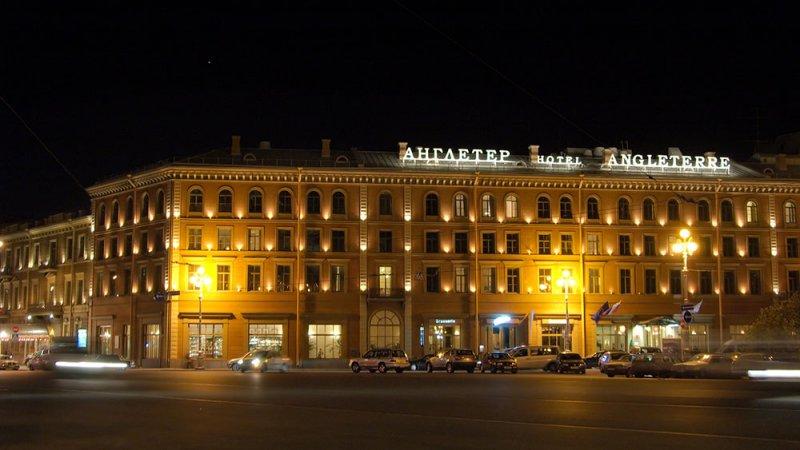